ZTO440 PROJE HAZIRLAMA VE DEĞERLENDİRME
Doç. Dr. Selen Deviren Saygın
Ankara Üniversitesi
 Ziraat Fakültesi
 Toprak Bilimi ve Bitki Besleme Bölümü
Ankara
2023
HAFTALIK DERS AKIŞI
1. Proje hazırlamaya giriş, temel yönetim ilkeleri 
2. Sorun analizi, problem temelli yaklaşımın benimsenmesi
3. Hedef analizi, uygun yöntem seçimi (Strateji analizi)
4. Paydaş analizi, proje ekibinin yetkinlikleri ve görev dağılımları
5. Maliyet analizi, yapılabilirlik
6. Mantıksal çerçevenin oluşturulması
7. Ara sınav
8. Örnek proje taslakları ile projelendirme (Örnek tema: İklim değişikliği ile mücadele)
9. GZTF analizi ile örnek proje değerlendirme 
10. Örnek proje taslakları ile projelendirme (Örnek tema: Sürdürülebilir tarım sistemlerinin yaygınlaştırılması)
11. GZTF analizi ile örnek proje değerlendirme
12. Örnek proje taslakları ile projelendirme (Örnek tema: Doğal kaynakların korunması)
13. GZTF analizi ile örnek proje değerlendirme
14. Genel değerlendirme
Sorun analizi
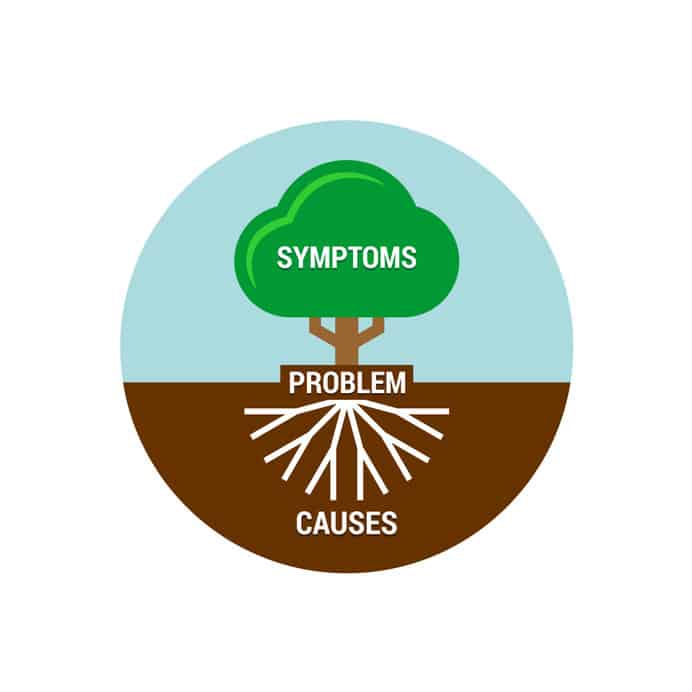 Sorun analizi, gerçek dünya problemlerini ve kullanıcının ihtiyaçlarını anlama ve bu ihtiyaçları karşılamak için çözümler önerme sürecidir. 

Problem analizinin amacı, bir çözüm geliştirmeden önce çözülmekte olan problemin daha iyi anlaşılmasını sağlamaktır.
Belirtiler
Sorun
Nedenler
https://businessanalystmentor.com/problem-analysis/
Sorun analizi
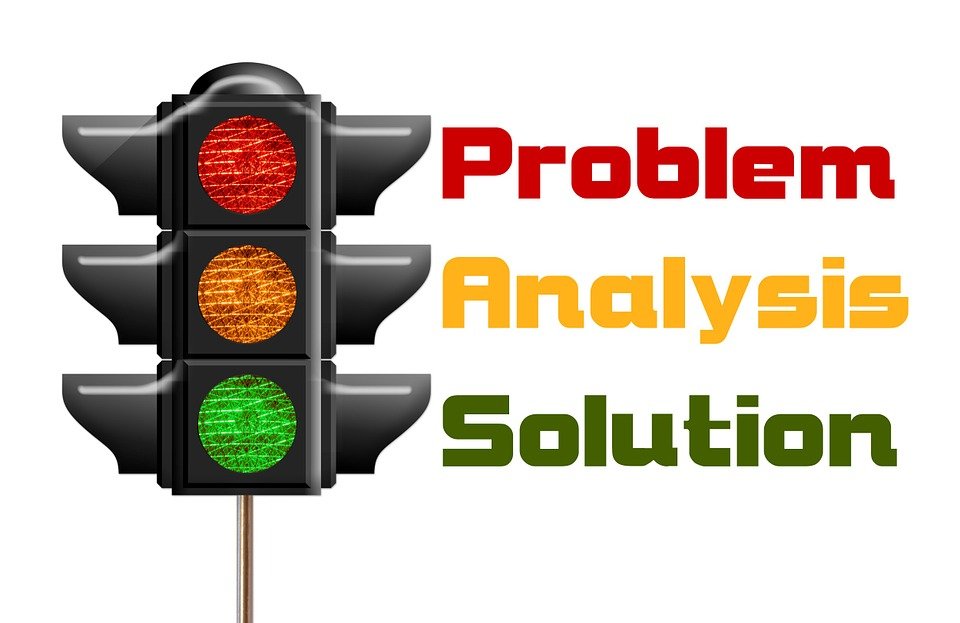 Sorunlar için neden-sonuç ilişkisinin kurulması
 Bu aşamada araştırmacı proje hazırlanmasına neden olan sorunu iyi bir şekilde ortaya koymalıdır.
Araştırmacı, “Gerçekleştirmeyi planladığı çalışmadan elde edeceği faydalar çalışmada sarf edilecek emek ve gerekli maddi yatırımları karşılayacak düzeyde midir?”in cevabına bu aşamada karar vermektedir.
https://pixabay.com/illustrations/traffic-light-problem-analysis-466950/
Soru-Cevap
 Proje neden yapılır? 
Proje genelde tanımlanmış/belirli bir sorunu çözmek amacıyla gerçekleştirilir. 
 Sorun analizinin amacı nedir? 
Sorunların açığa çıkartılması, sorunlara neden olan durumların ortaya konulmasını, kısaca «neden-sonuç» ilişkisinin kurulmasını ve «kök sorunların» net bir şekilde ortaya konuşmasını amaçlar.
 Sorun analizinde kullanılan bir yaklaşım/araç var mıdır?
«SORUN AĞACI» bu amaca hizmet eden temel bir araçtır.
Sorun ağacının hazırlanması
Sorun Ağacı yapısı çeşitli avantajlar sağlar:
 Sorun yönetilebilir ve tanımlanabilir parçalara bölünebilir.
 Bu, faktörlerin daha açık bir şekilde önceliklendirilmesini sağlar ve hedeflere odaklanılmasına yardımcı olur.
Sorunu ve genellikle birbiriyle bağlantılı ve bazen de çelişkili nedenleri daha iyi anlar. 
Bu genellikle kazan-kazan çözümleri bulmanın ilk adımıdır.
Merkezi meseleleri ve argümanları tanımlar ve her aşamada faktörlerin ve süreçlerin ne olduğunu belirlemede yardımcı olabilir.
Mevcut sorunlar - belirgin, gelecekteki veya geçmiş konulardan ziyade - ele alınmakta ve tanımlanmaktadır.
Analiz süreci genellikle ortak bir anlayış, amaç ve eylem duygusu oluşturmaya yardımcı olur.
Adım adım «Sorun Ağacının» oluşturulması
Paydaşların önceliği olan sorunlar için beyin fırtınasının yapılması
Ana sorunun seçimi
Bu sorunla ilintili sorunların aranması
Neden-sonuç ekseninde alt sorunların tanımlanması 
Ana sorununa doğrudan etki eden sorunlar aşağı kısma yerleştirilir 
Ana sorunun doğrudan etkisi olan sorunlar yukarı kısma yerleştirilir 
Birden fazla alt sorun varsa bunlar içinde aynı hiyerarşi izlenir 
İki ya da daha fazla nedeninin birleşerek bir sonuç doğurması durumunda aynı düzeyde değerlendirilir.
!!!Sorun ağacı, karşılaşılan olumsuz durumun özetini şematik olarak ortaya koyar. Projede mantıksal çerçevenin oluşturulmasında ilk aşamadır, ve hedeflenen projenin başarı ile doğrudan ilişkilidir.
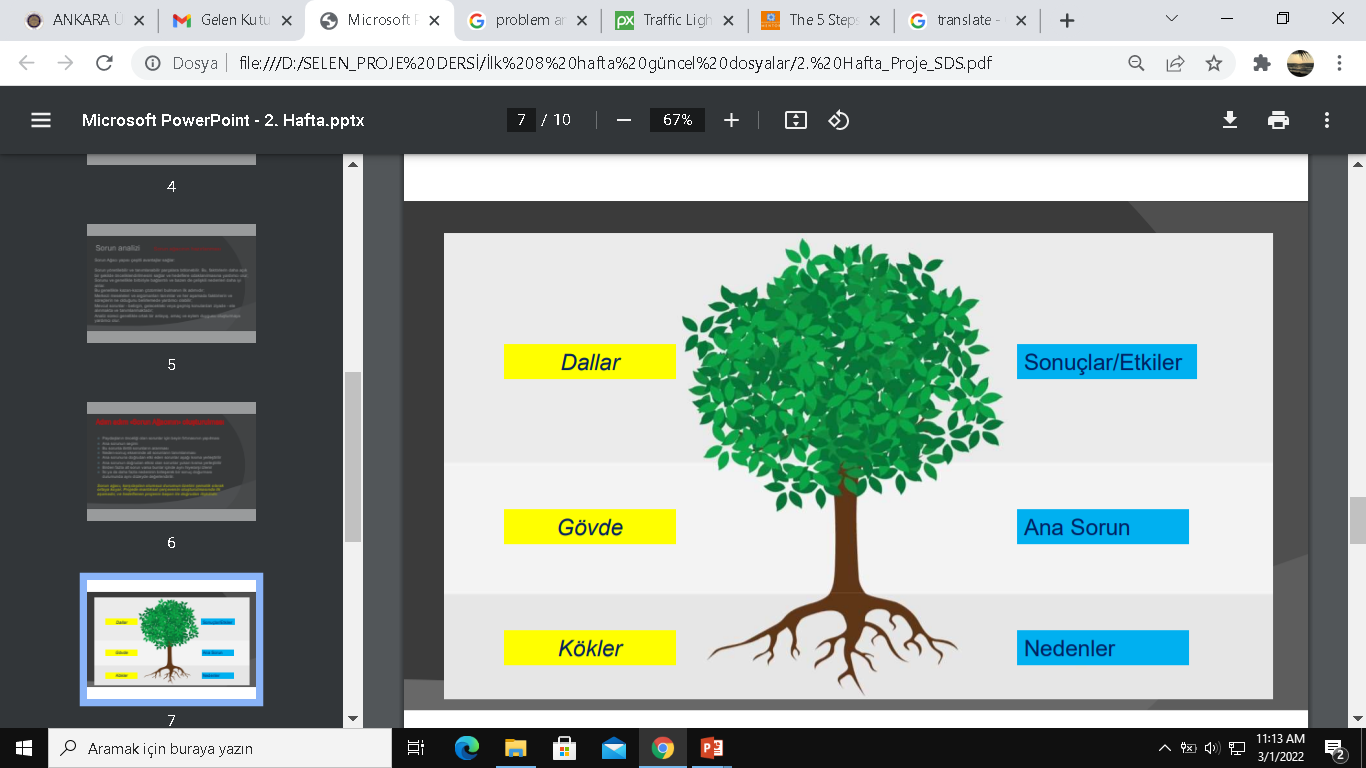 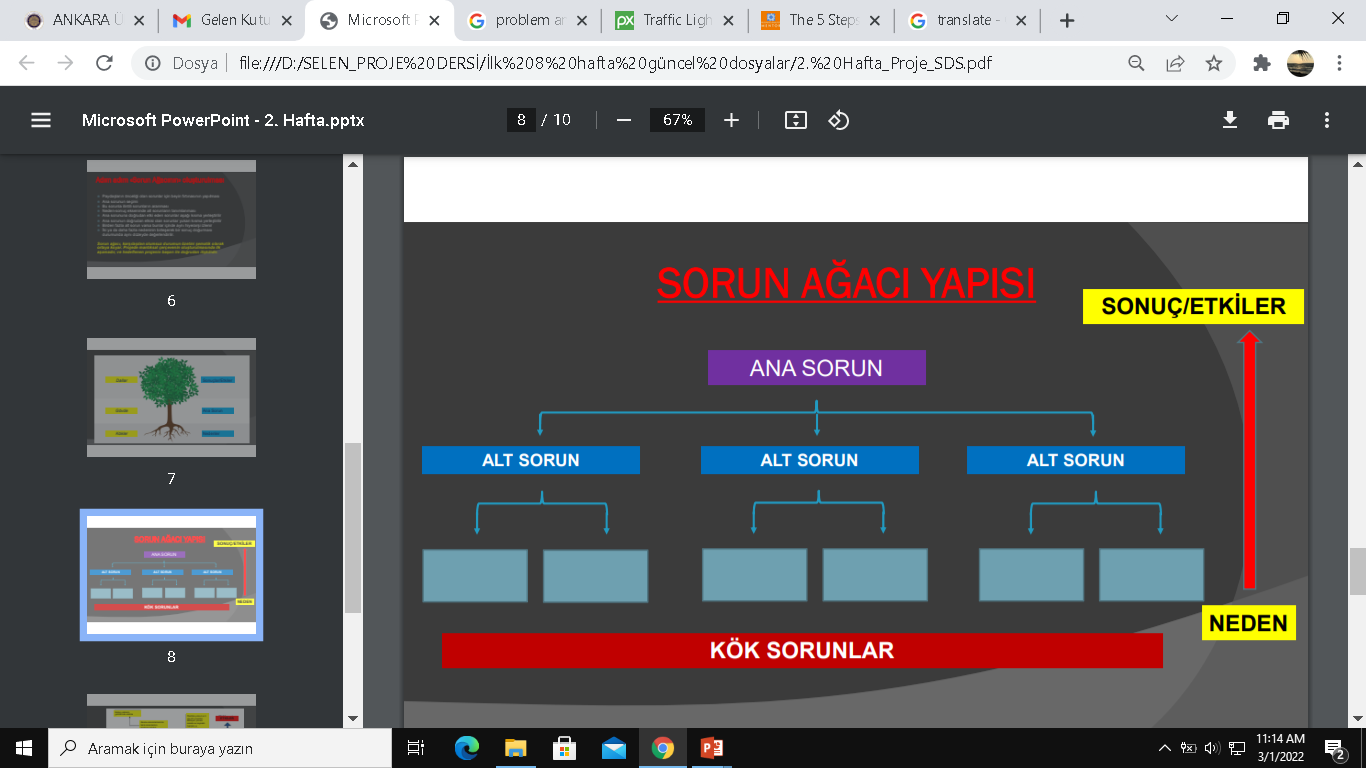 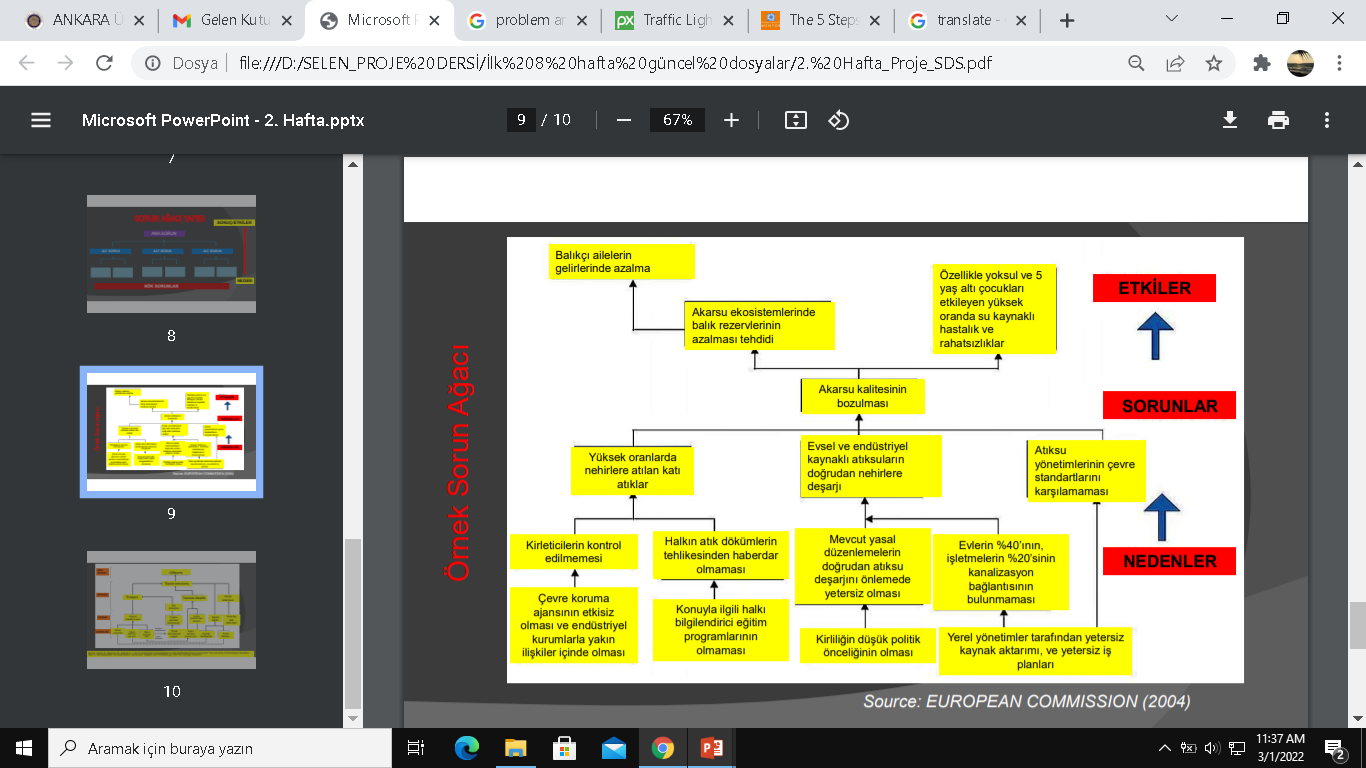 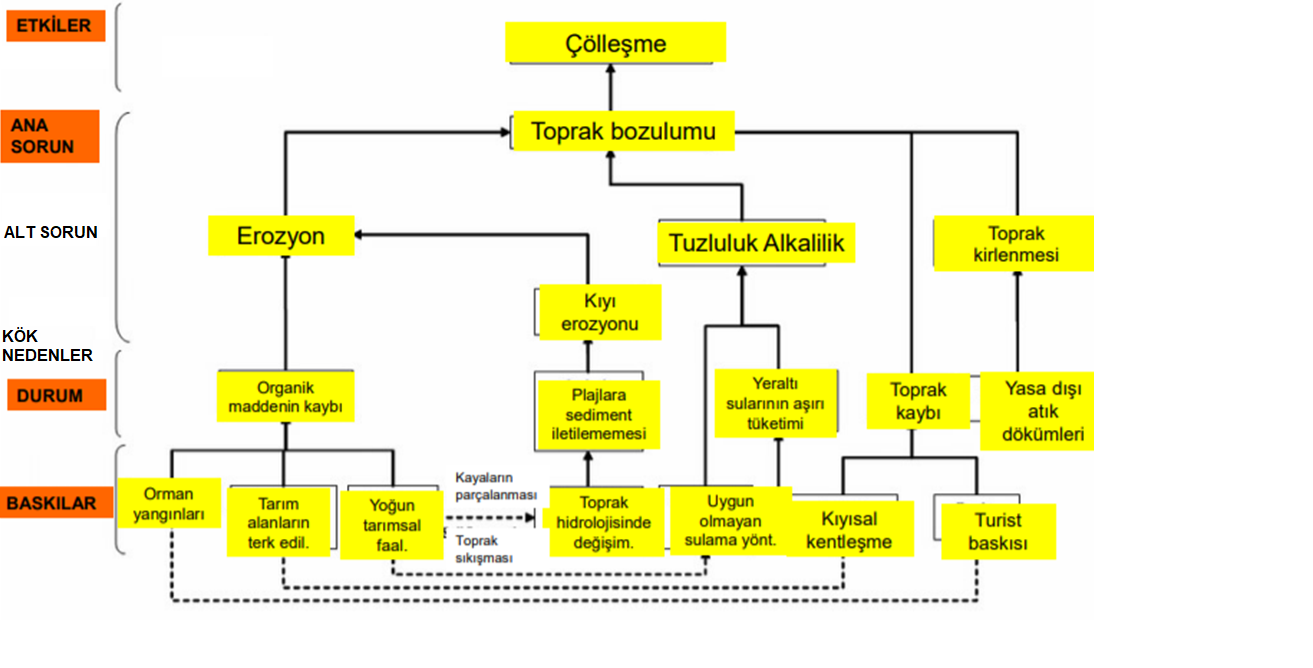 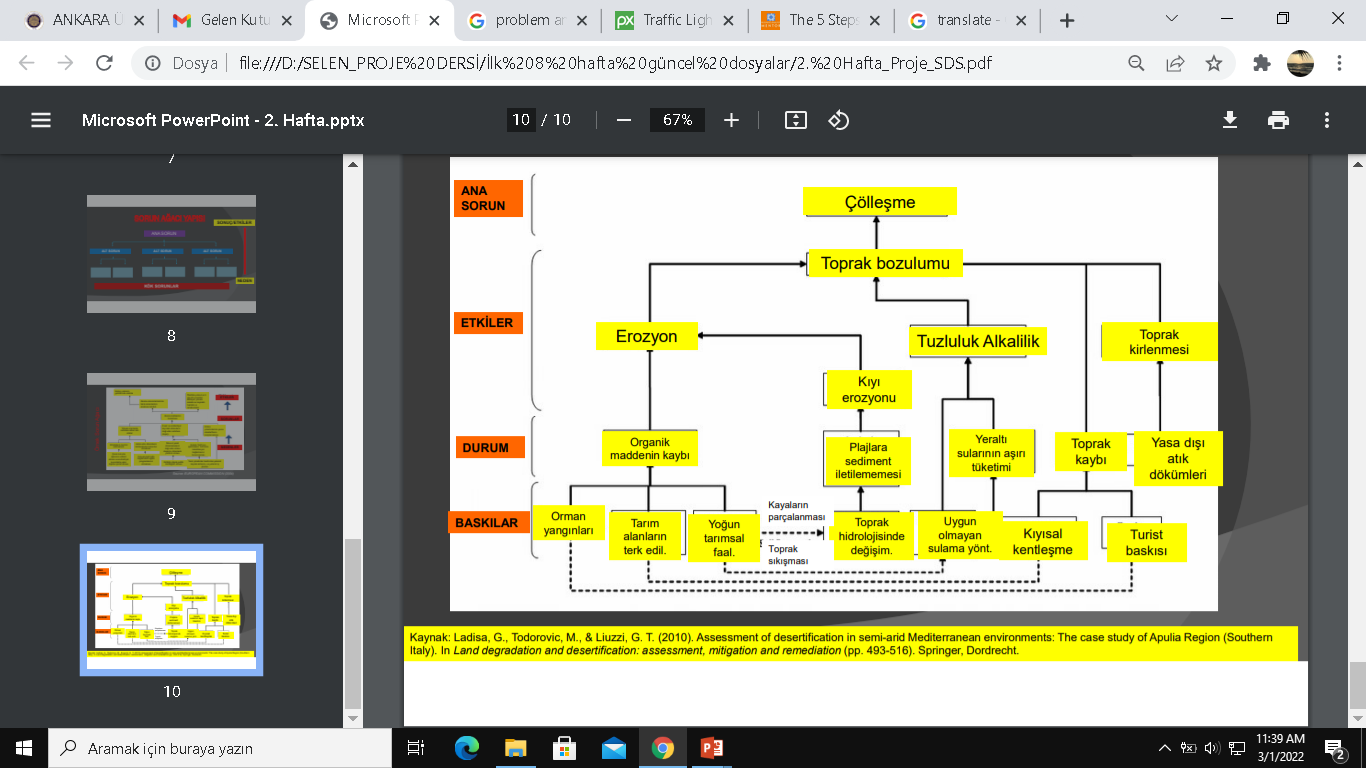 Uygulama
Aşağıda size verilen etkilerden/sonuçlardan en az bir tanesi için ayrıntılı bir sorun analizi gerçekleştirerek, sorun ağacı yaklaşımına göre şematize ediniz.
1.Toprak tuzluluğu
2. Artan su ve/veya rüzgar erozyon duyarlılıkları
3. Tarımsal kuraklık
4. Müsilaj oluşumu
5. Besin dengesizliği
Not: Benim daha iyi bir sorunum var diyorsanız, şayet «Toprak ve Bitki Besleme Anabilim Dalı» konuları içerisinde olmak şartı ile onu da değerlendirebilirsiniz.